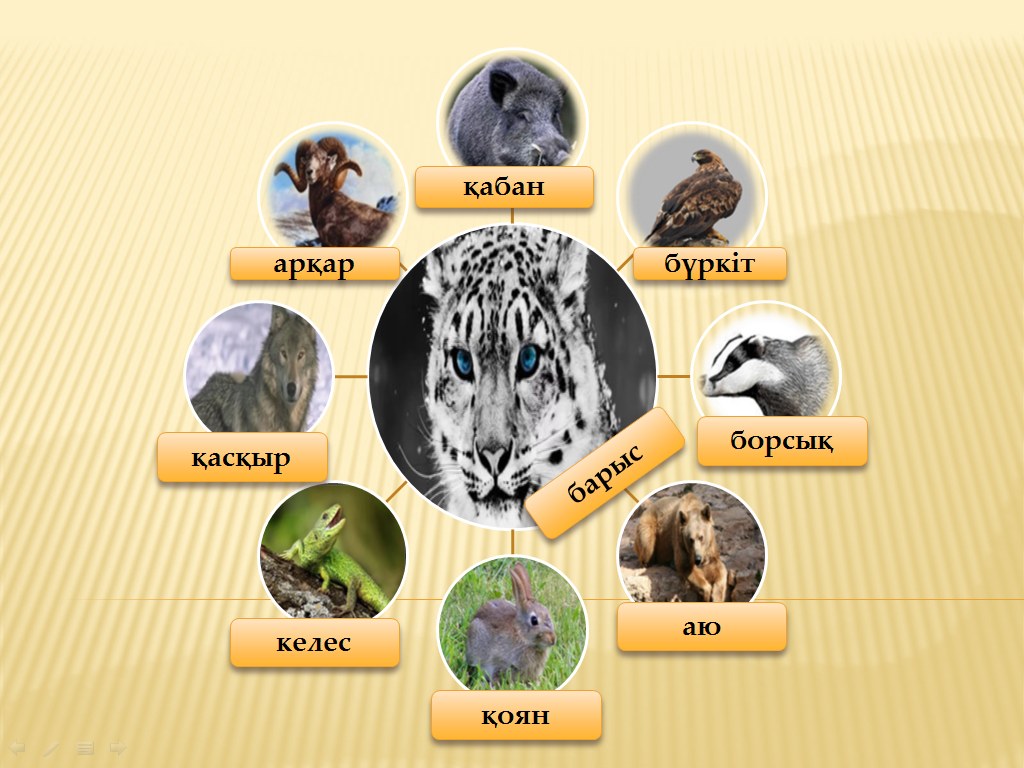 БАҒДАРШАМ
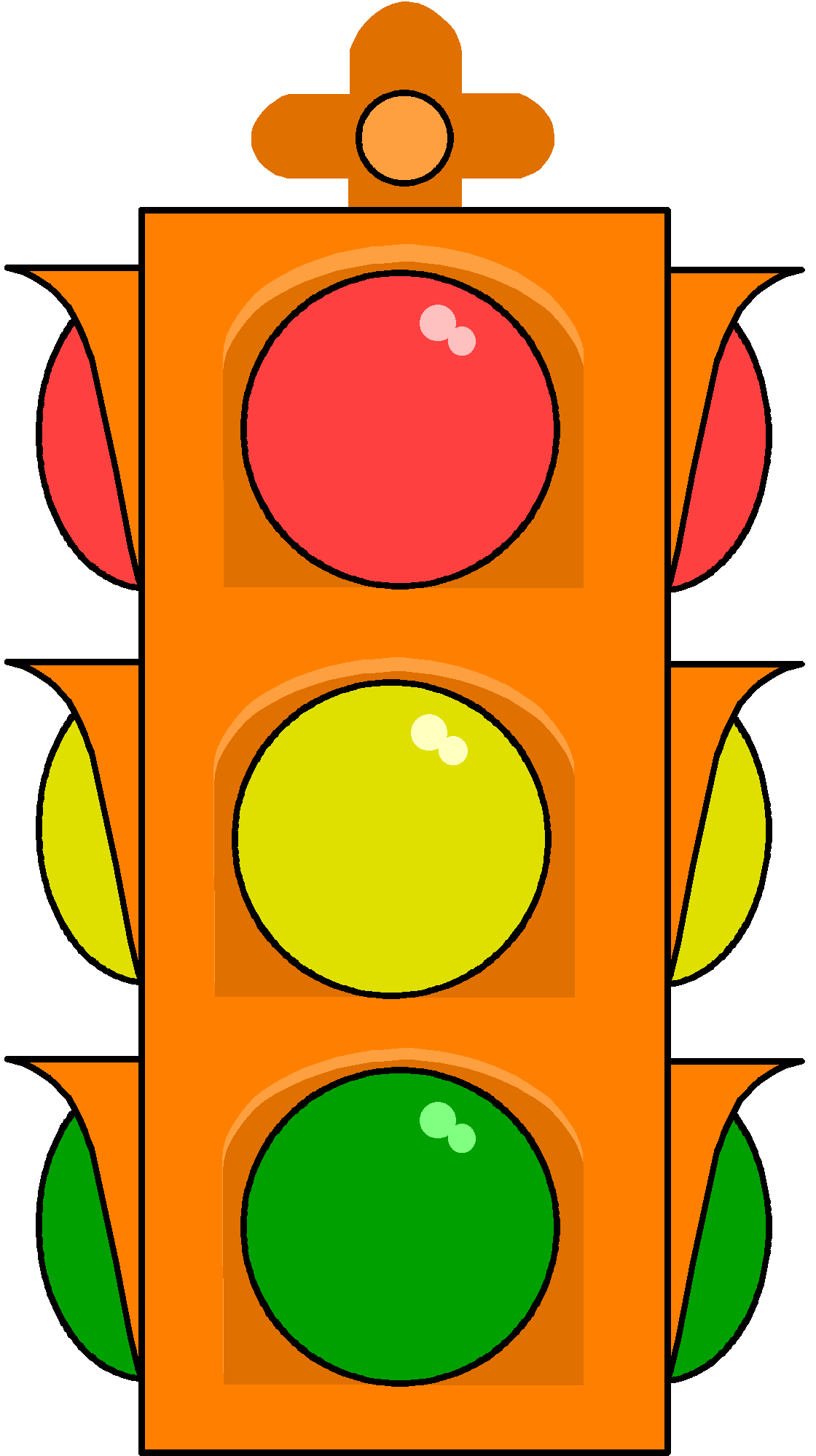